Discover Maritime History: The Rise of a Maritime Empire
LESSON OBJECTIVES: -	Understand that commercial maritime activity was linked to the expansion of England as a global power-	Be able to recall and explain four key examples of this
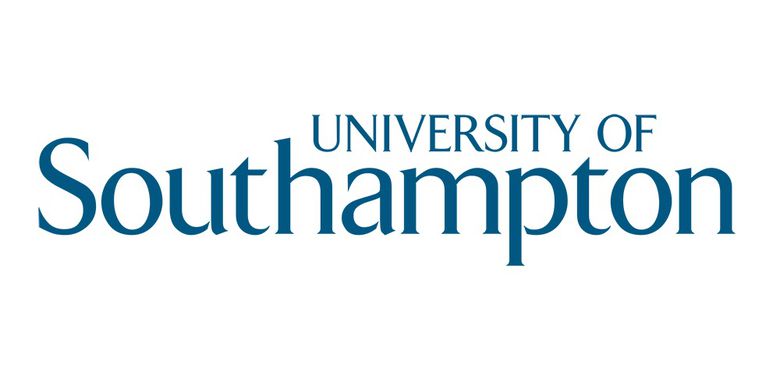 STARTER ACTIVITY: With a partner, answer the following:- What is maritime history?- What is a mariner?
Commercial

Focused on transportation and sale of goods 

Undertaken by merchants and mariners

Often armed with cannon and guns
Naval

Specifically for military purposes/warfare

Manned with sailors, soldiers and gunners

Armed more heavily than commercial ships
http://medievalandtudorships.org/
https://youtu.be/fQktE-YKlJg
What commercial elements were highlighted in the video as contributing to early English expansion?
We saw: 

Voyages of discovery

Privateering

Establishment of the East India Company

We are also going to talk about: 

- Requisition of ships for war
ACTIVITY:

Work through the worksheet, matching the boxes from top to bottom.

If you finish, think about which impact played the biggest role in English expansion.
RECAP:

What have we learnt?